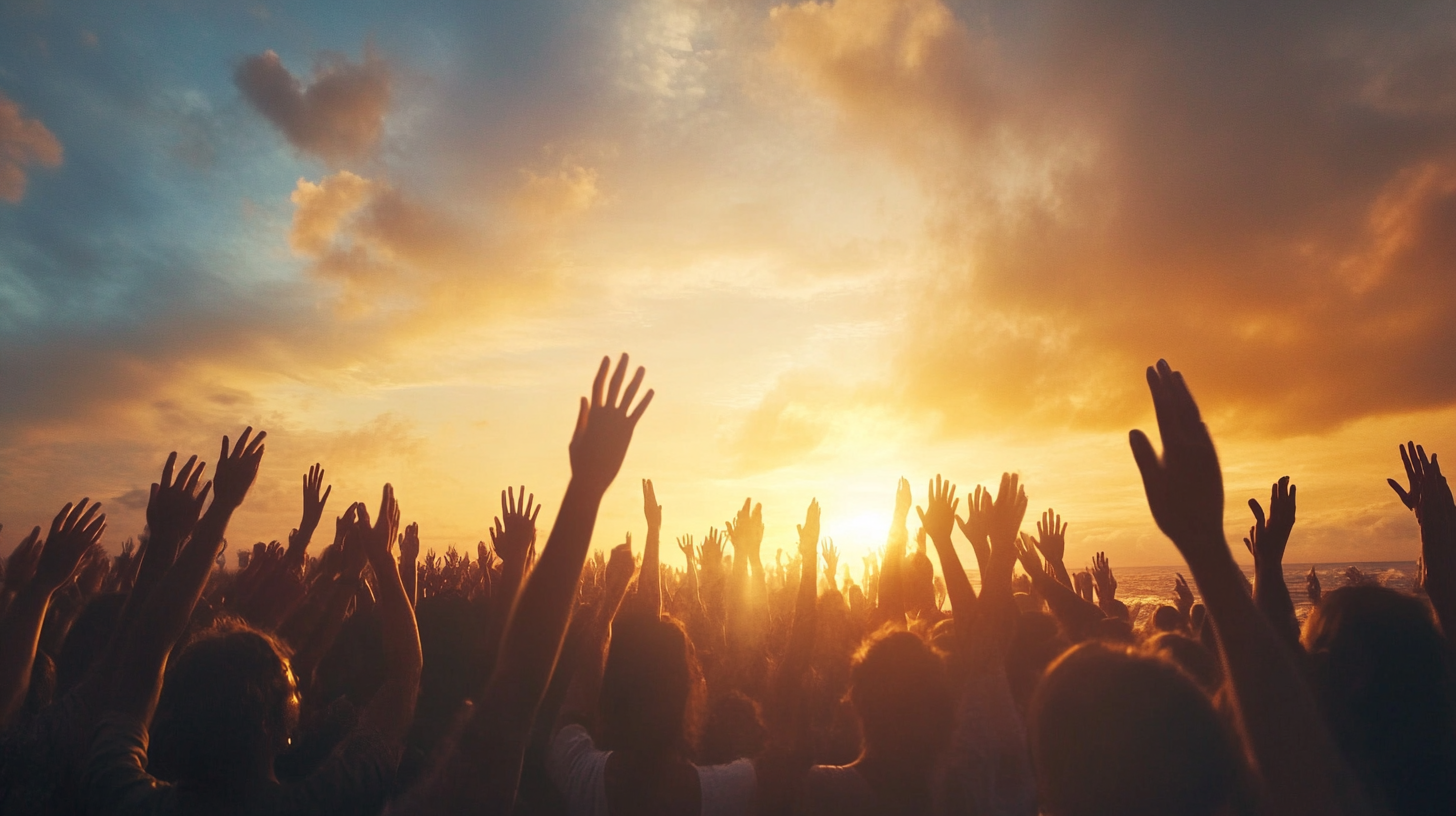 Find Your Role inGod’s Global Story
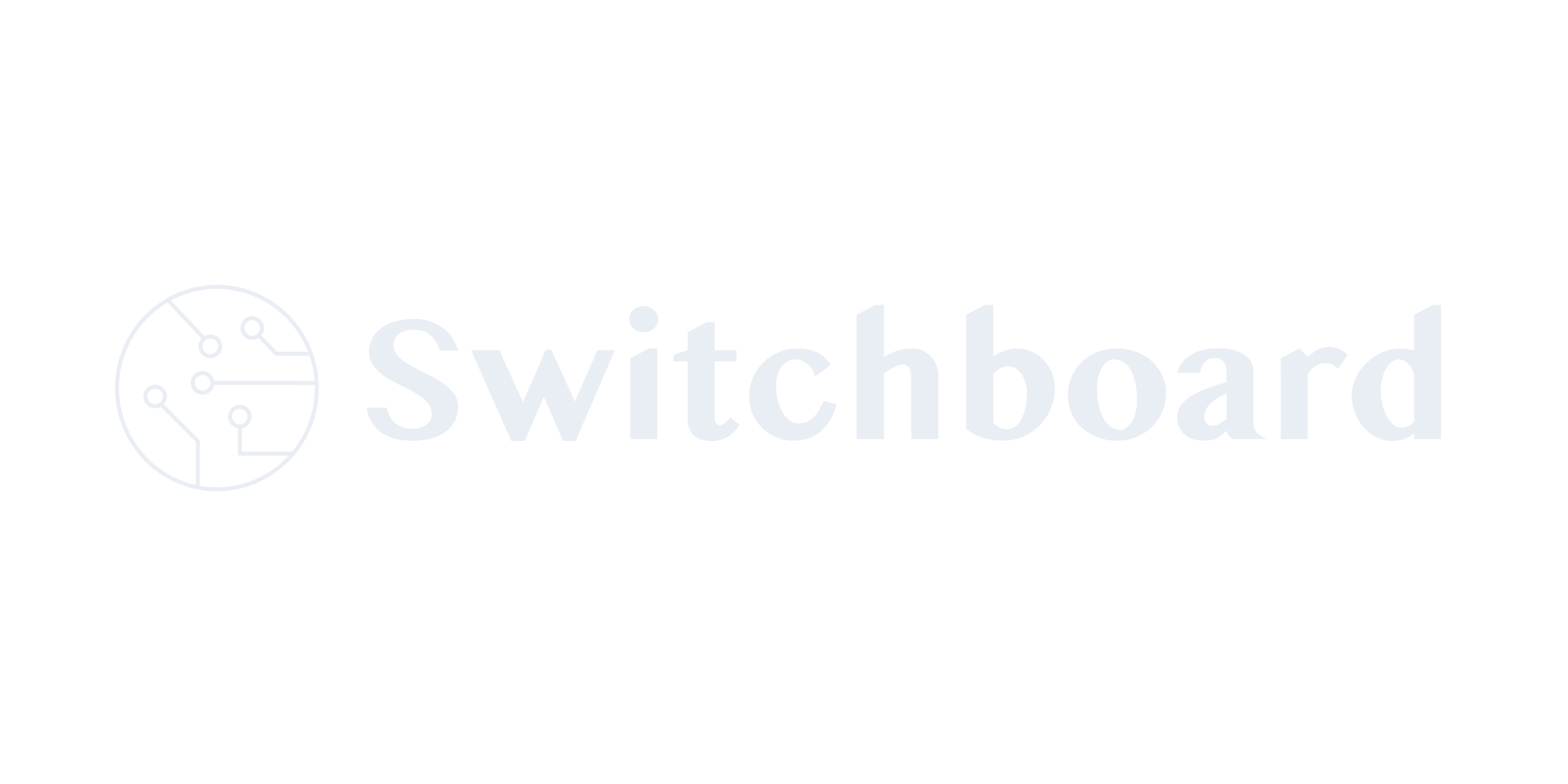 Find Your Role in God’s Global Story
[Speaker Notes: Again, I don’t think the gray bar belongs on the first slide … it’s just a stutter quote and distracting.Also distracting are the six-fingered hands.]
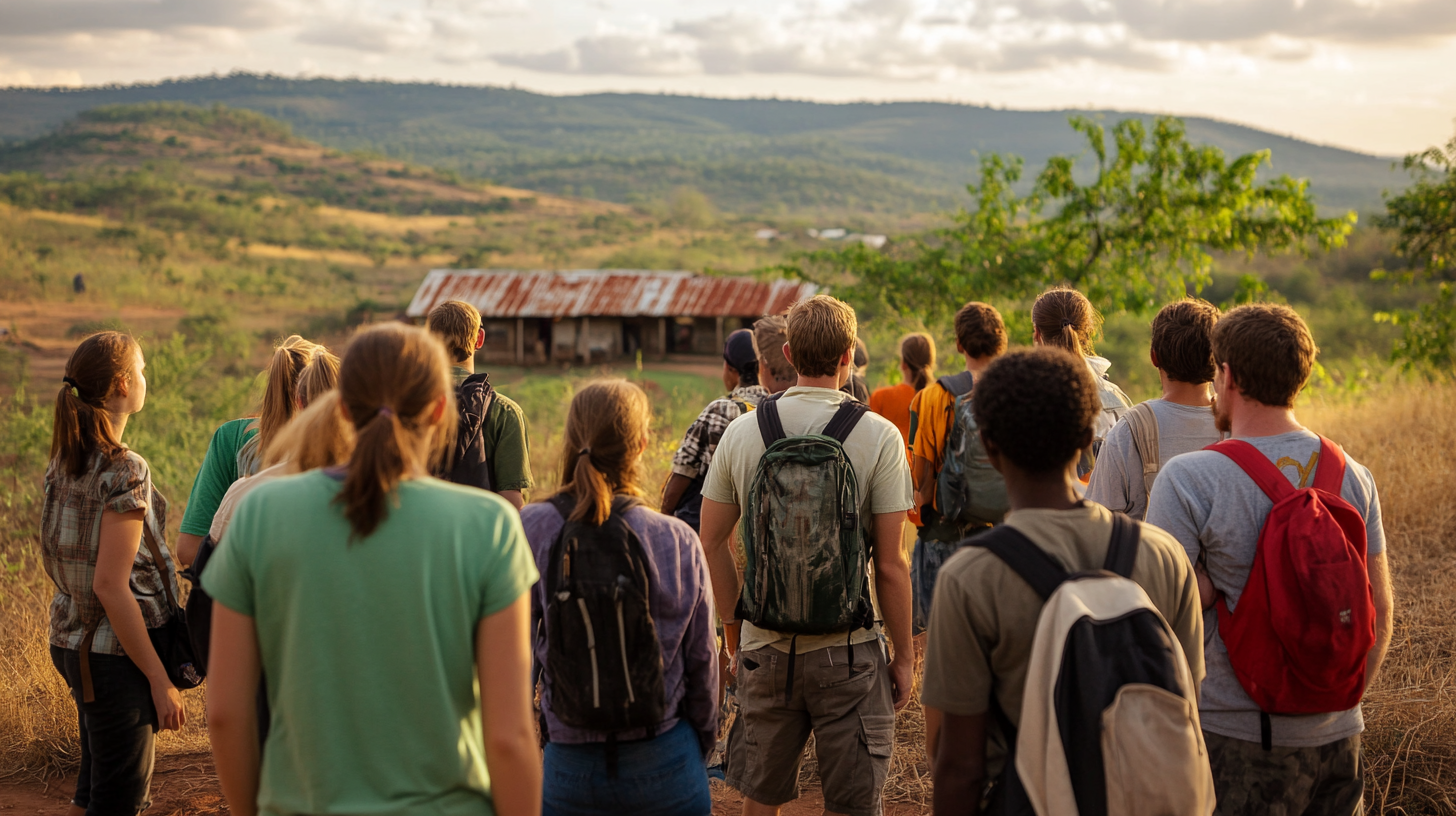 Imagine if every member of our church played a part in the Great Commission.

Switchboard connects us to global missions through our unique skills.
Find Your Role in God’s Global Story
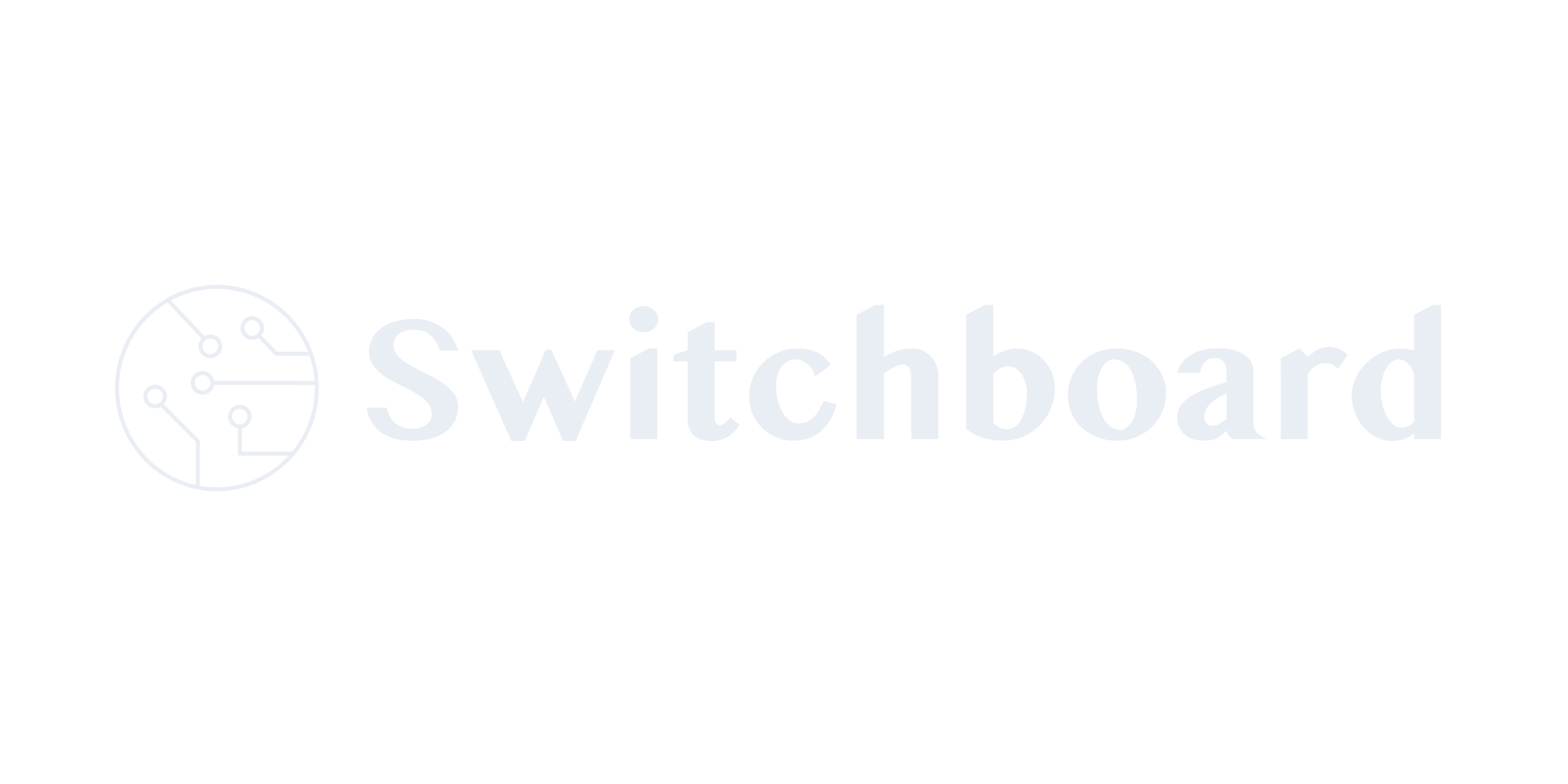 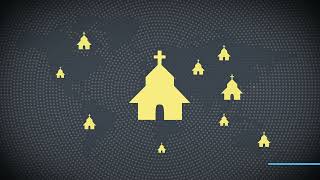 Find Your Role in God’s Global Story
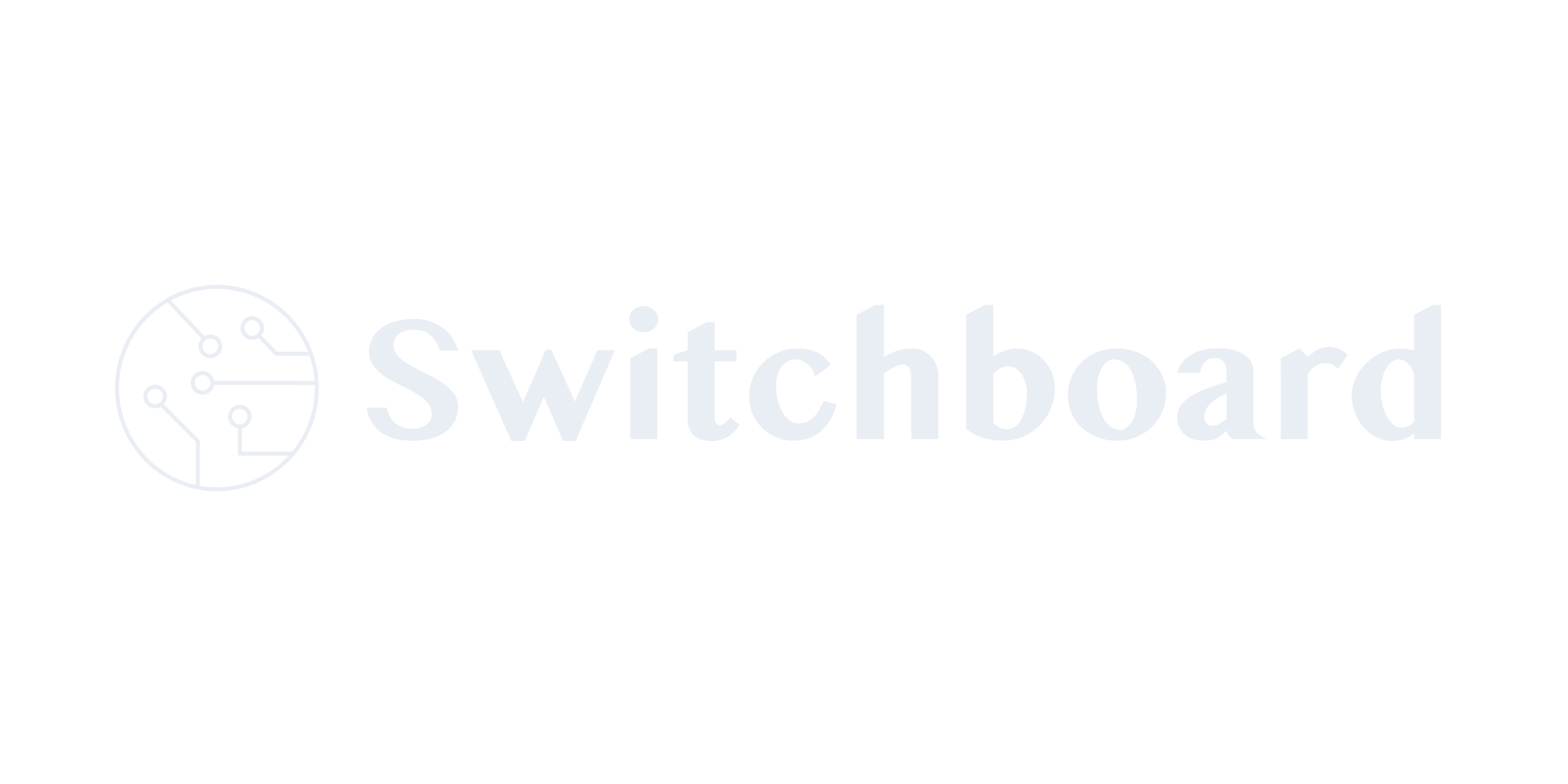 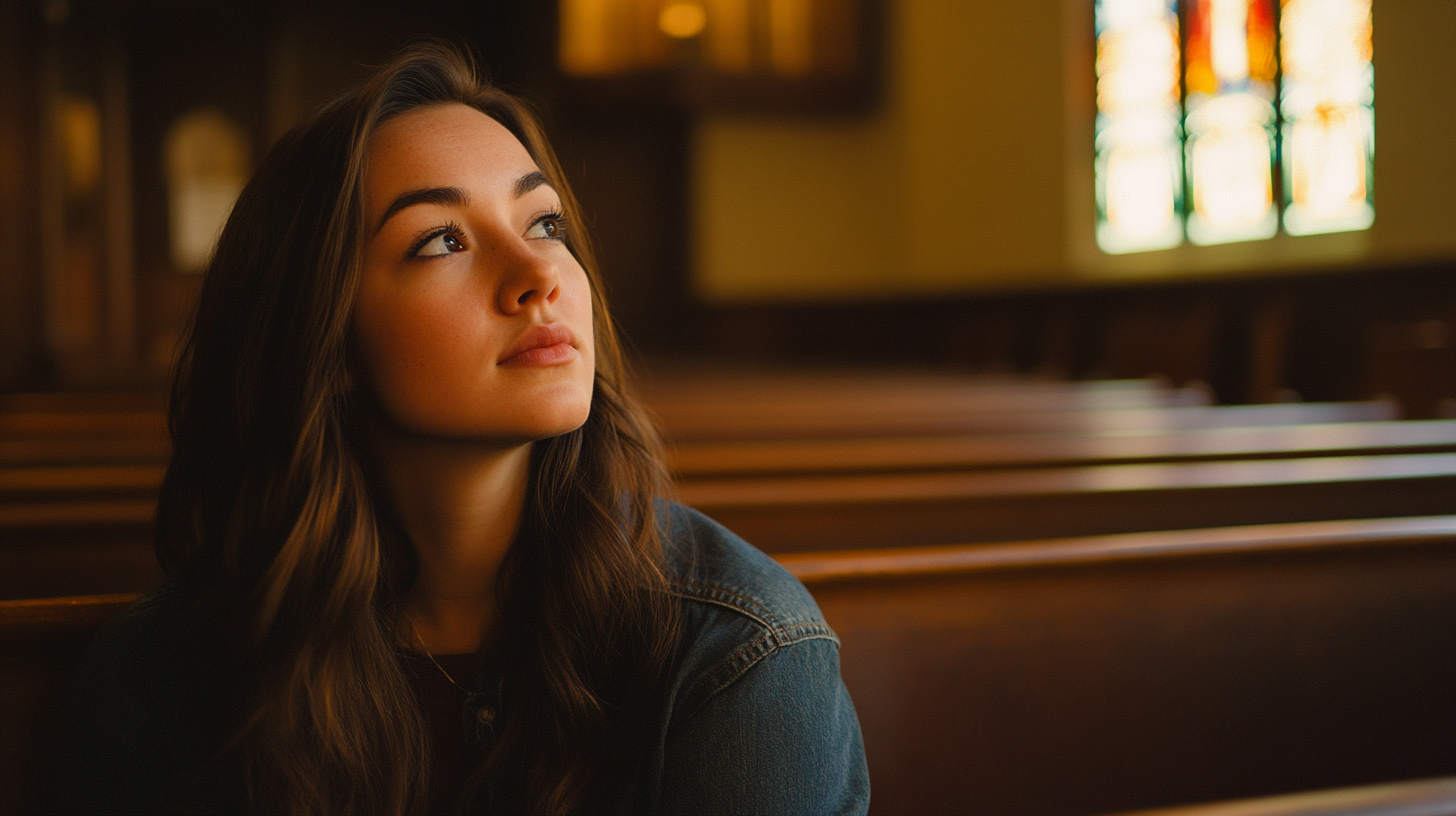 You want to participate, but you may feel:
Unqualified
Unsure of where to start 
Limited by time or resources
Find Your Role in God’s Global Story
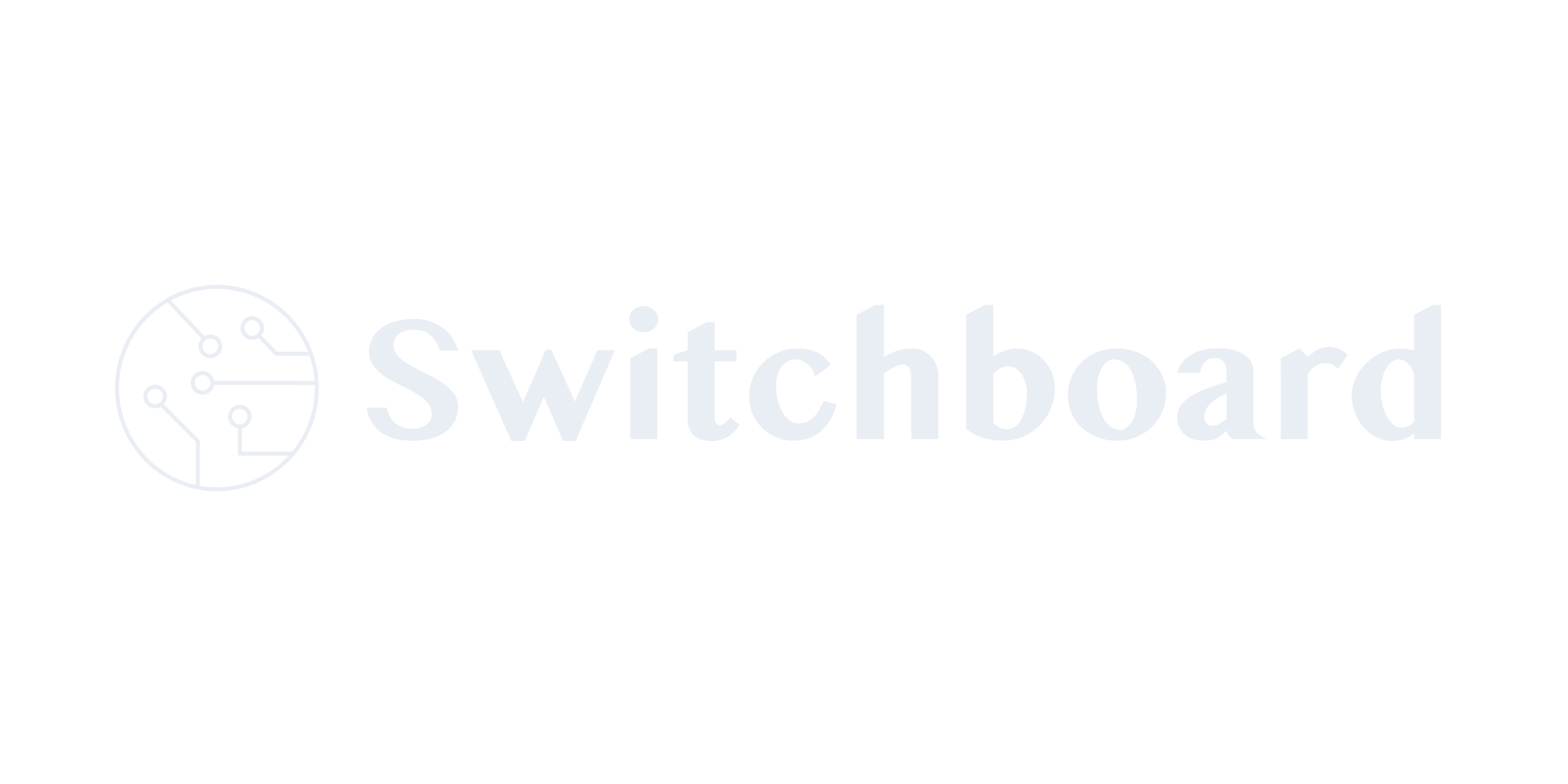 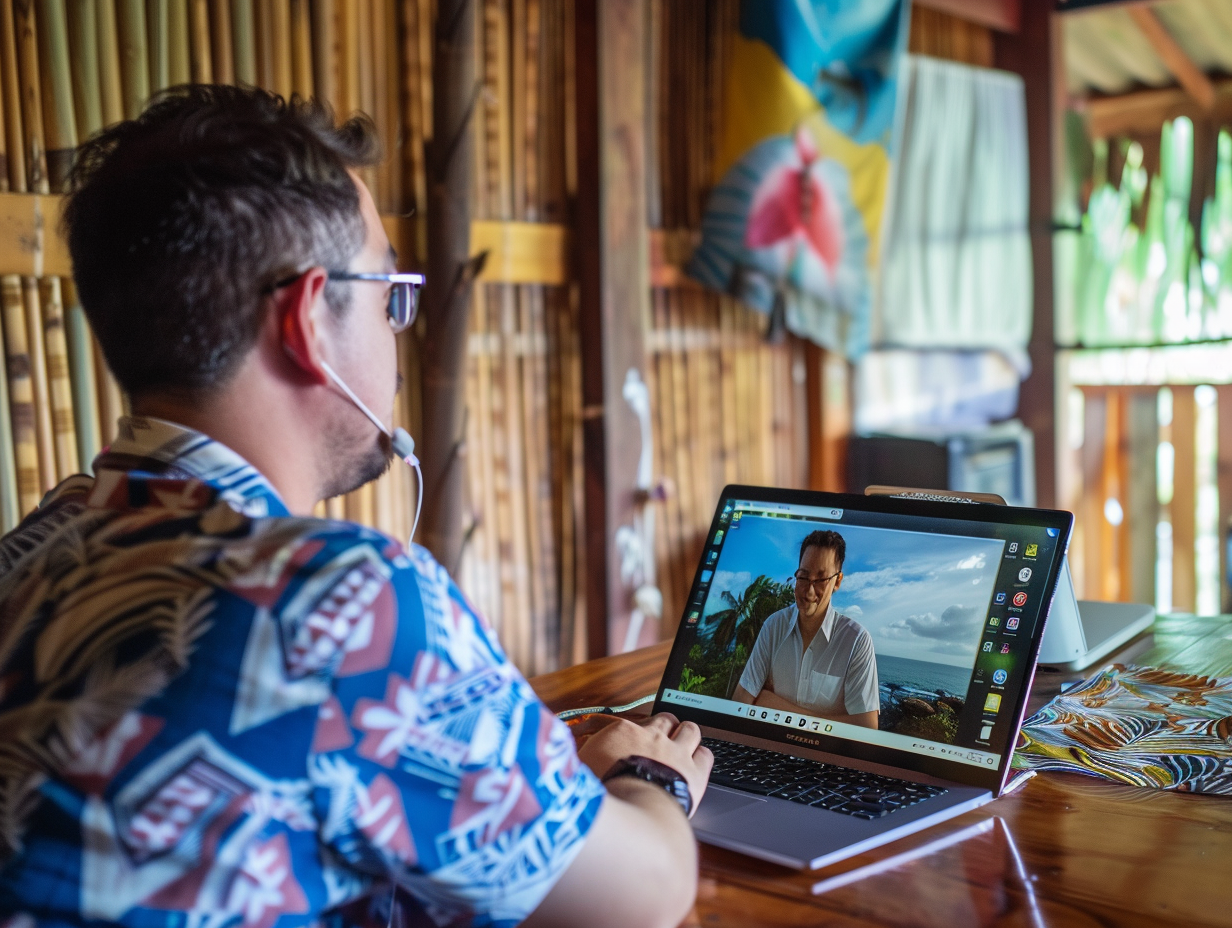 Switchboard removes these barriers by:
Uncovering hidden talents and passions 
Providing opportunities from around the world
Connecting you with missionaries who need your help
Find Your Role in God’s Global Story
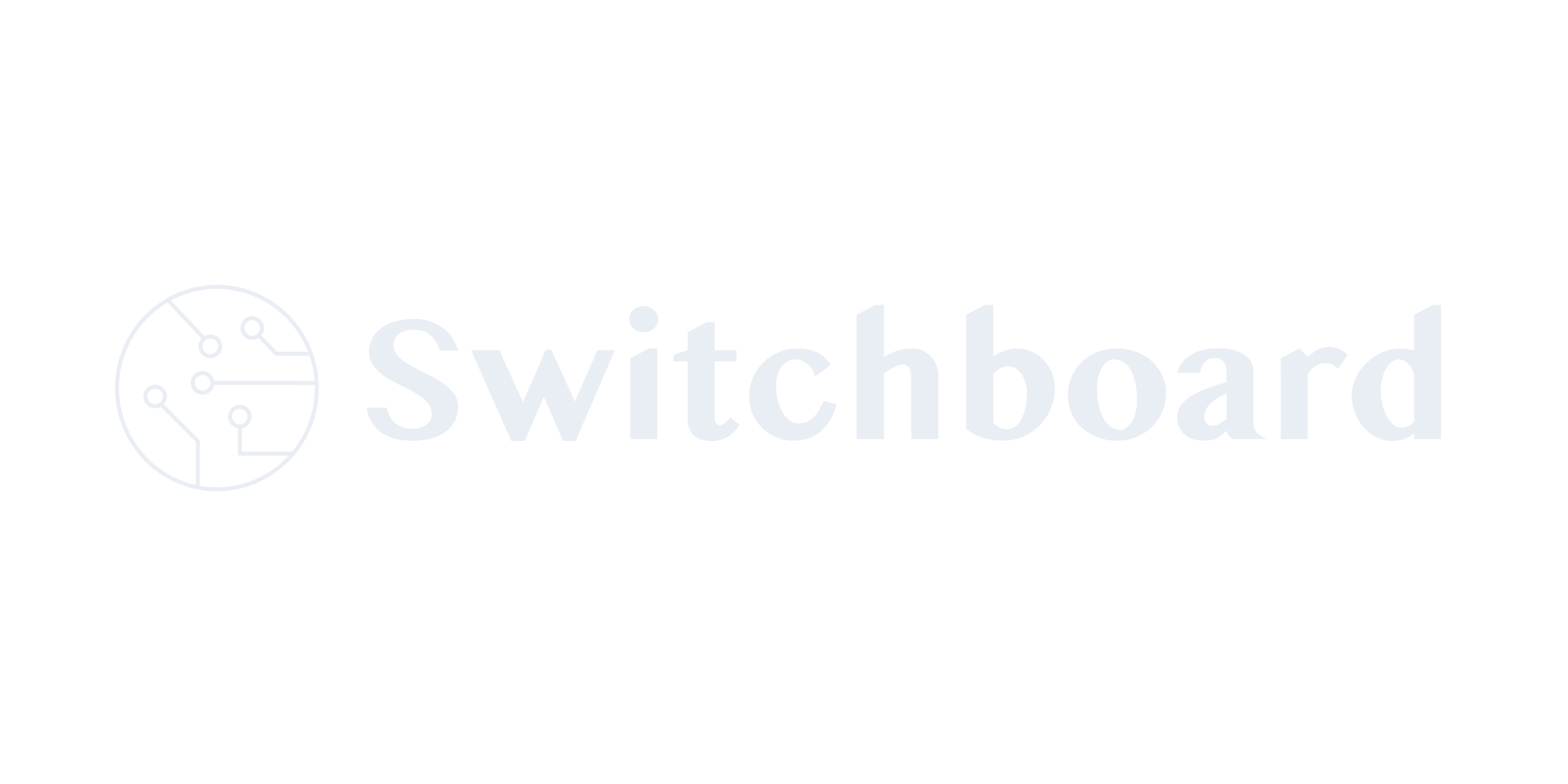 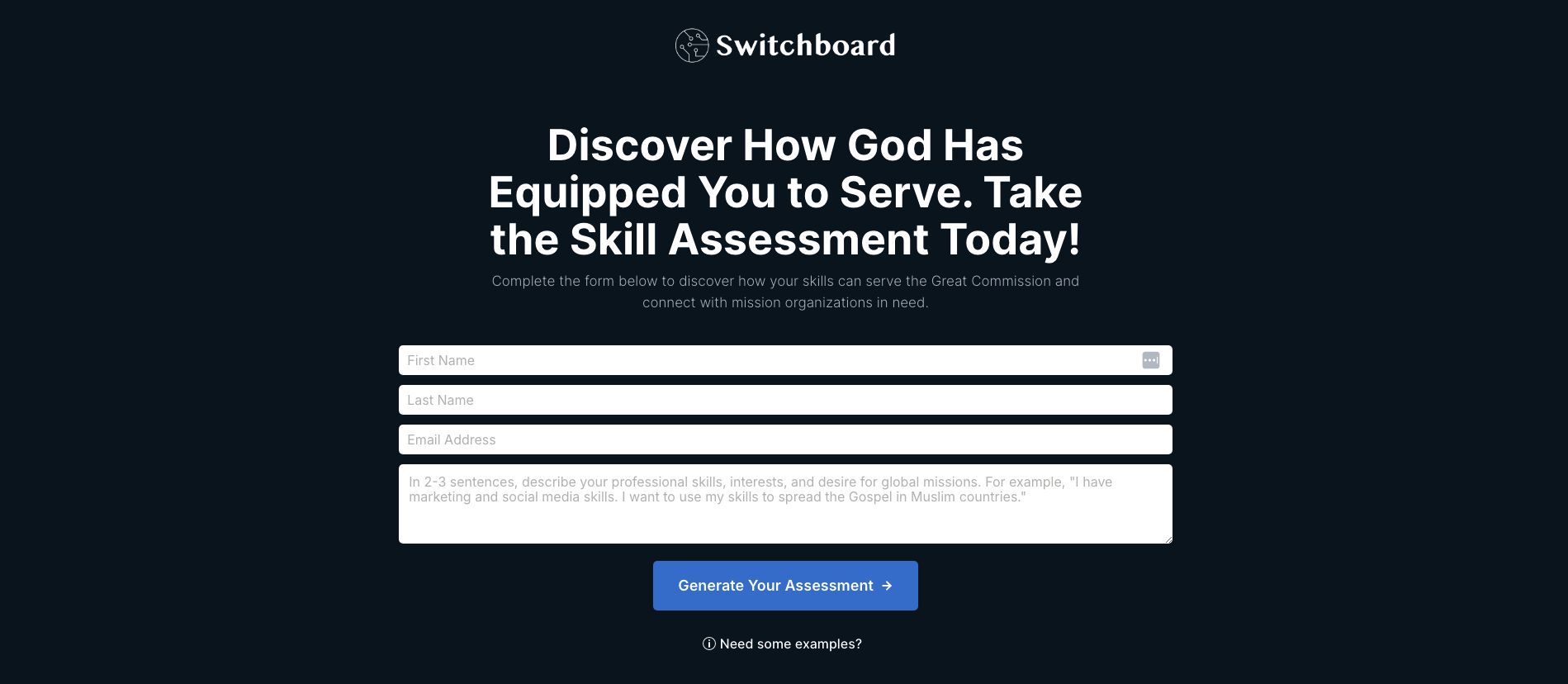 Discover how God has uniquely equipped youto serve.
Take the Switchboard Skill Assessment to uncover your strengths and passions.
Find Your Role in God’s Global Story
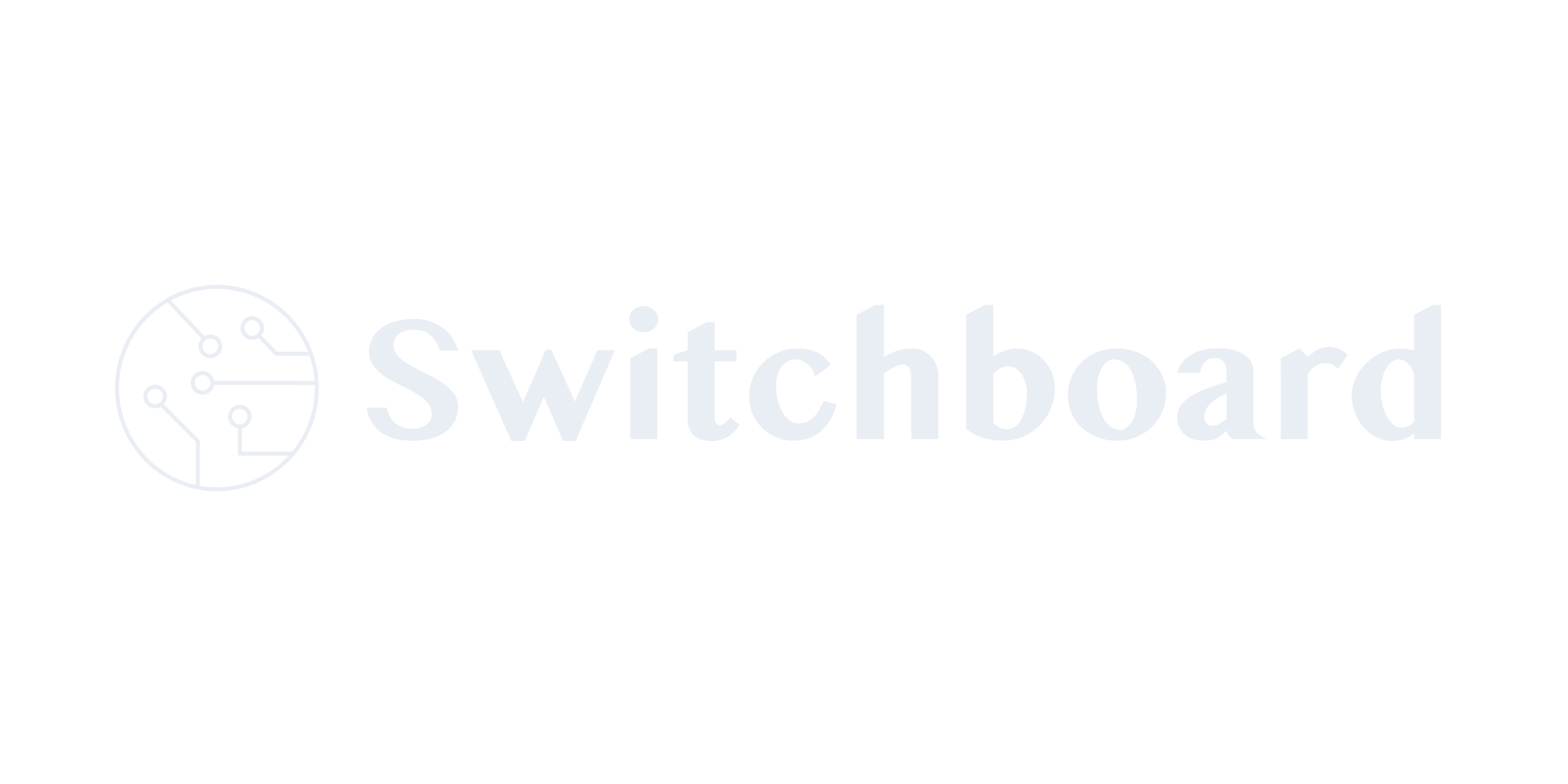 [Speaker Notes: Note the mis-matched blue boxes at the bottom and top – right under the ‘d’ of God’s on the bottom.]
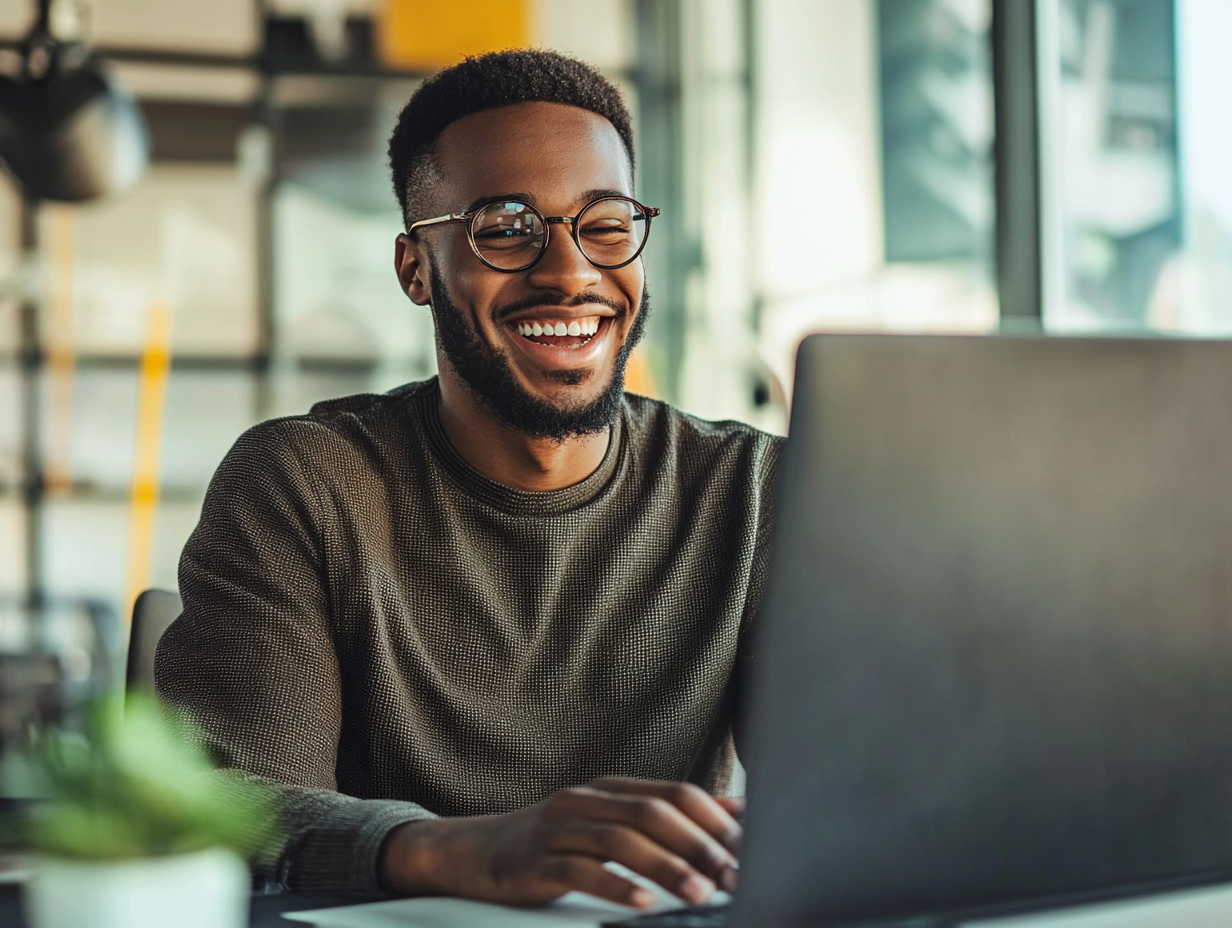 How it Works:
Step 1: Complete the skills assessment.
Step 2: Create your profile.
Step 3: Be matched with mission needs.
Find Your Role in God’s Global Story
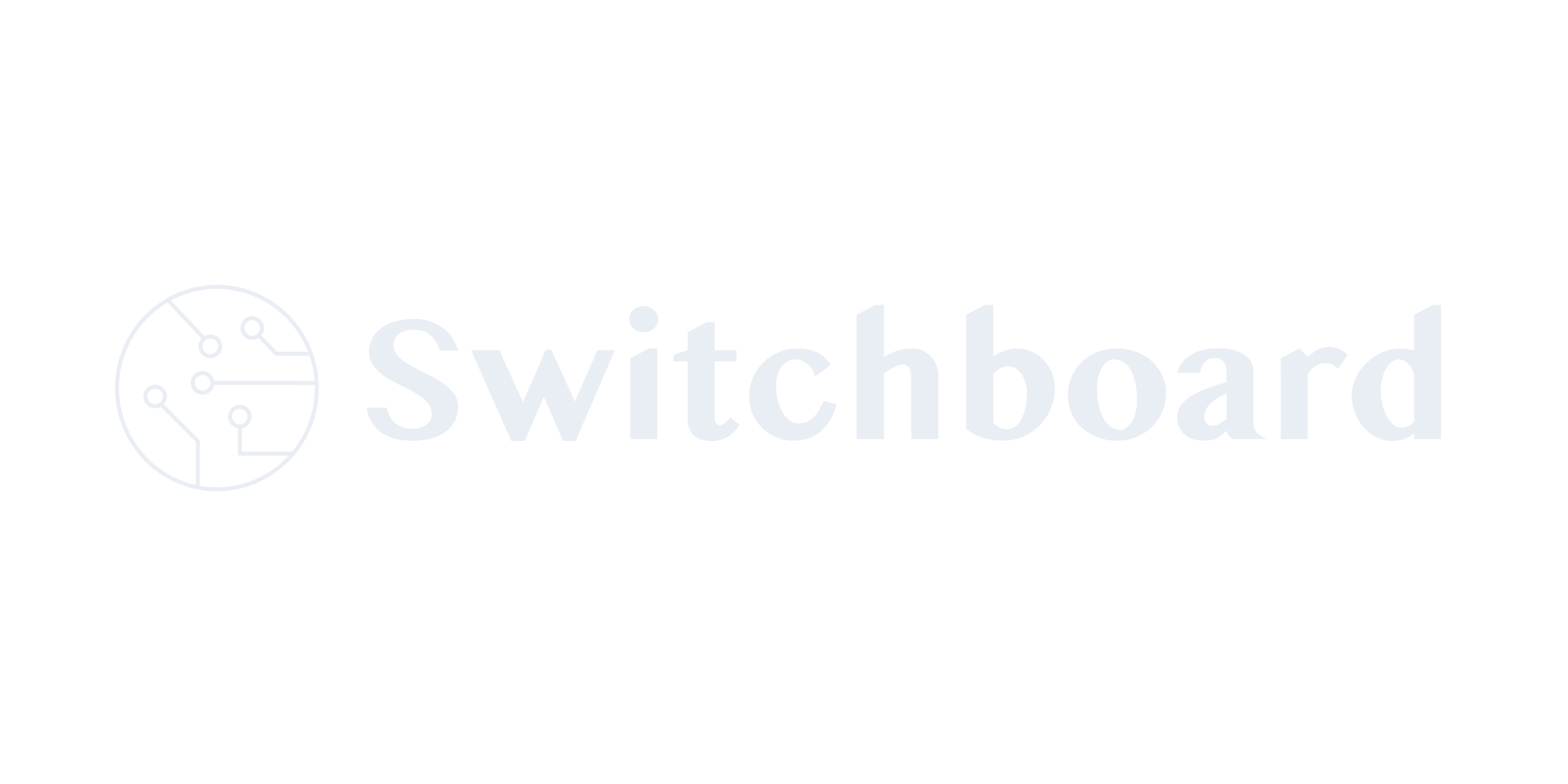 Virtual missions makes a difference.
“Switchboard allowed me to use my marketing skills to help someone very specifically who had a specific need and then see that impact.”
Joel, Kingdom Consultant
“Switchboard volunteers reduced stress on our team, letting us focus on God’s work.”
Peter, Missionary
Find Your Role in God’s Global Story
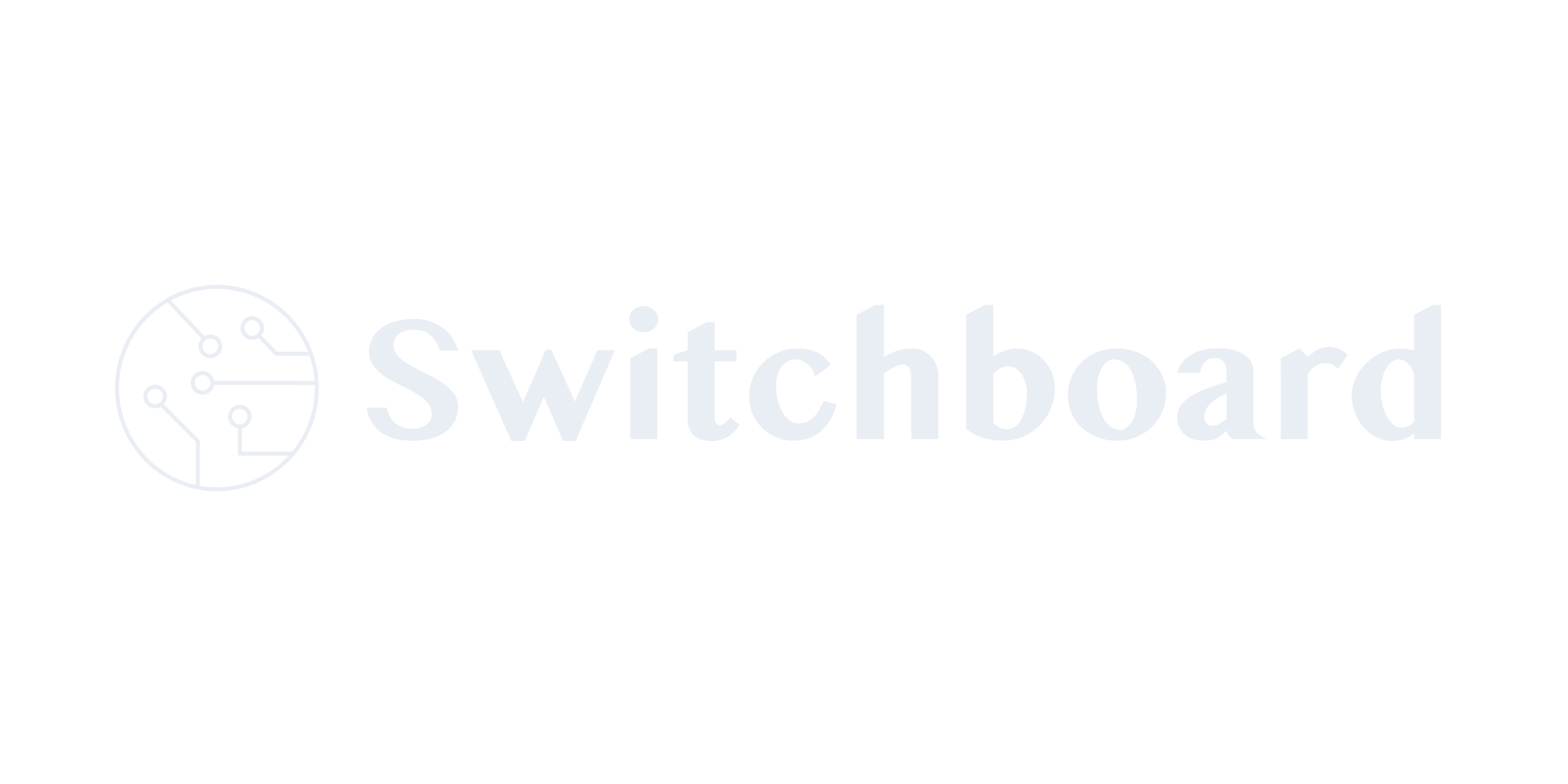 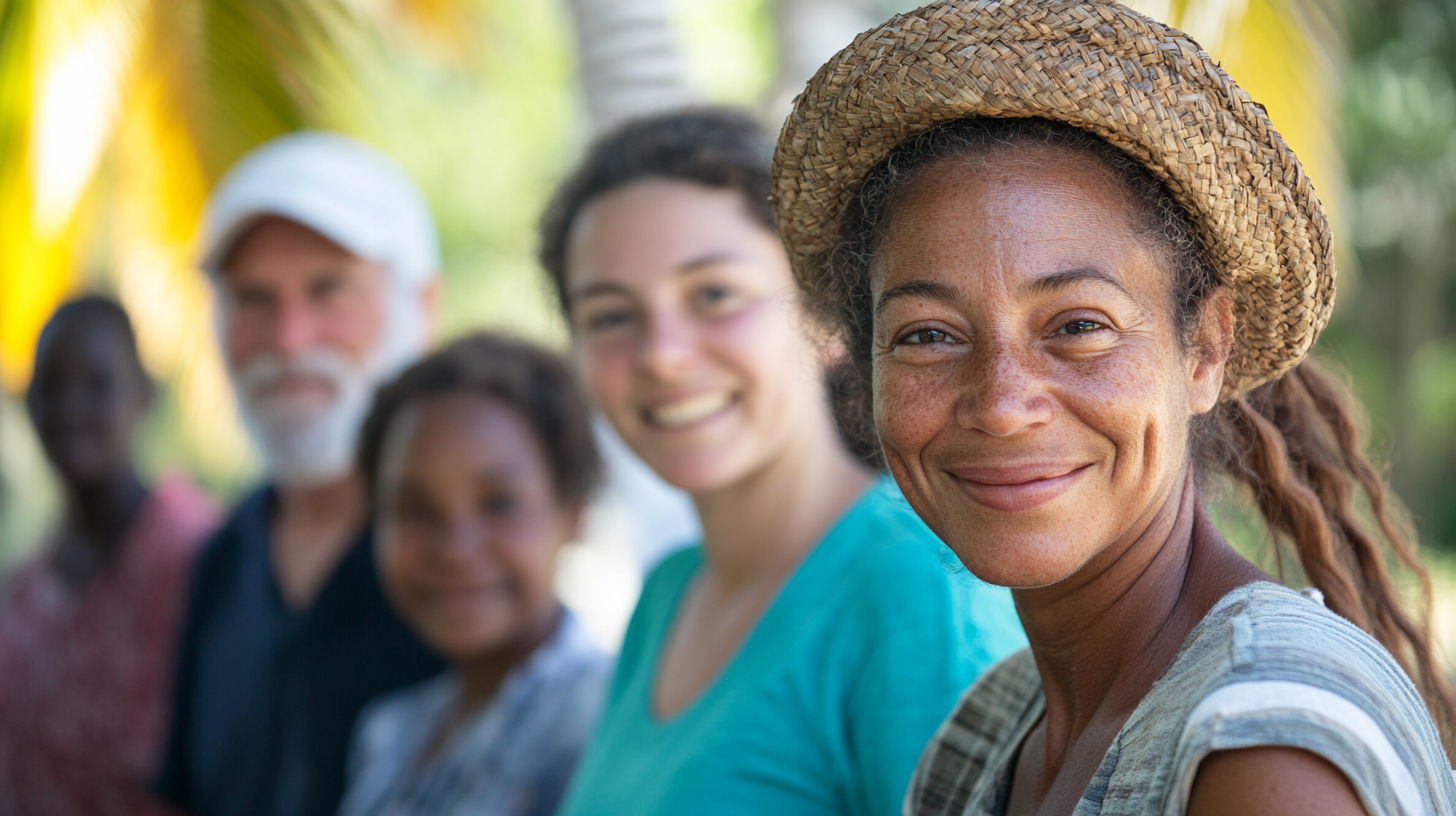 Discover your role.
Join us in transforming lives and advancing God’s Kingdom.
Get started today.
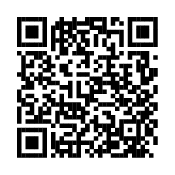 globalswitchboard.io/skill-assessment
Find Your Role in God’s Global Story
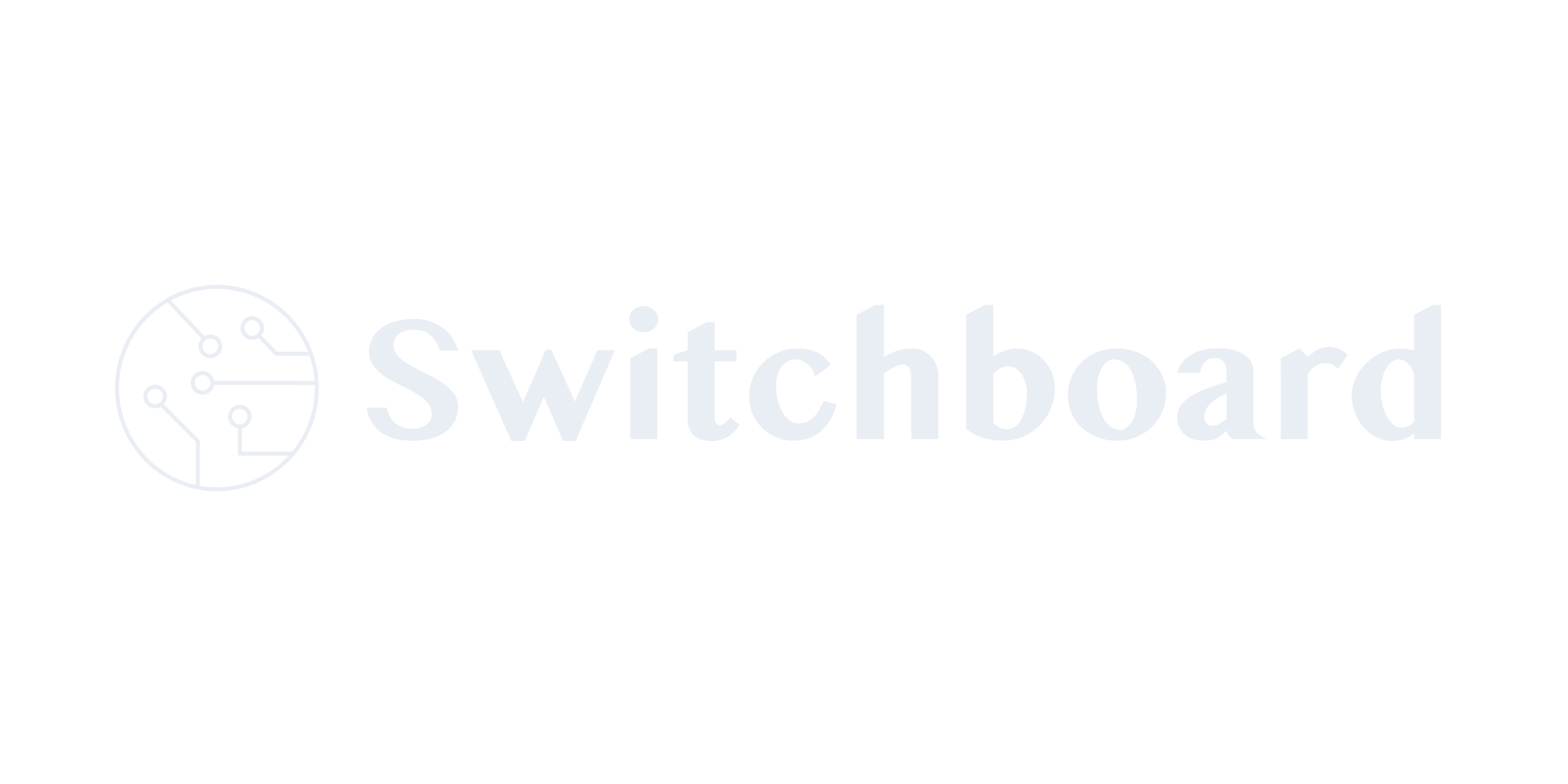